ПРИЁМ В 1 КЛАСС НА 2024-2025 УЧЕБНЫЙ ГОД
Муниципальное бюджетное общеобразовательное учреждение «Средняя общеобразовательная школа № 55» города Кирова
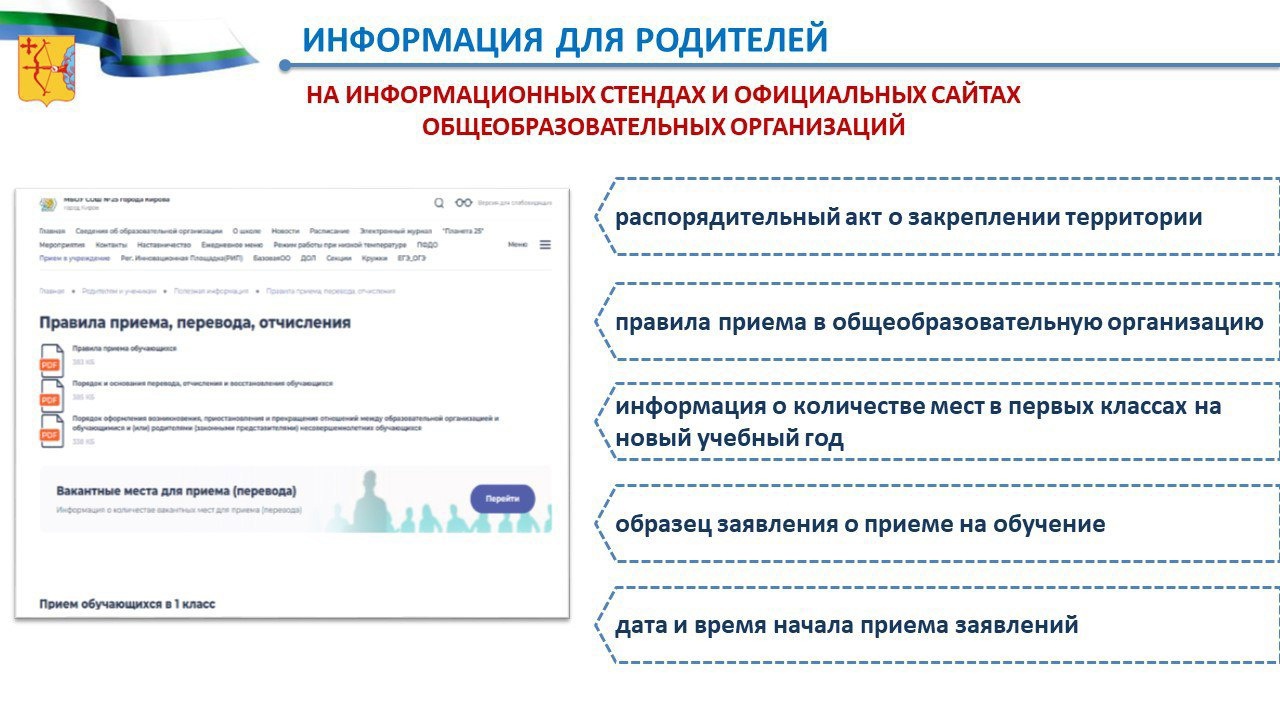 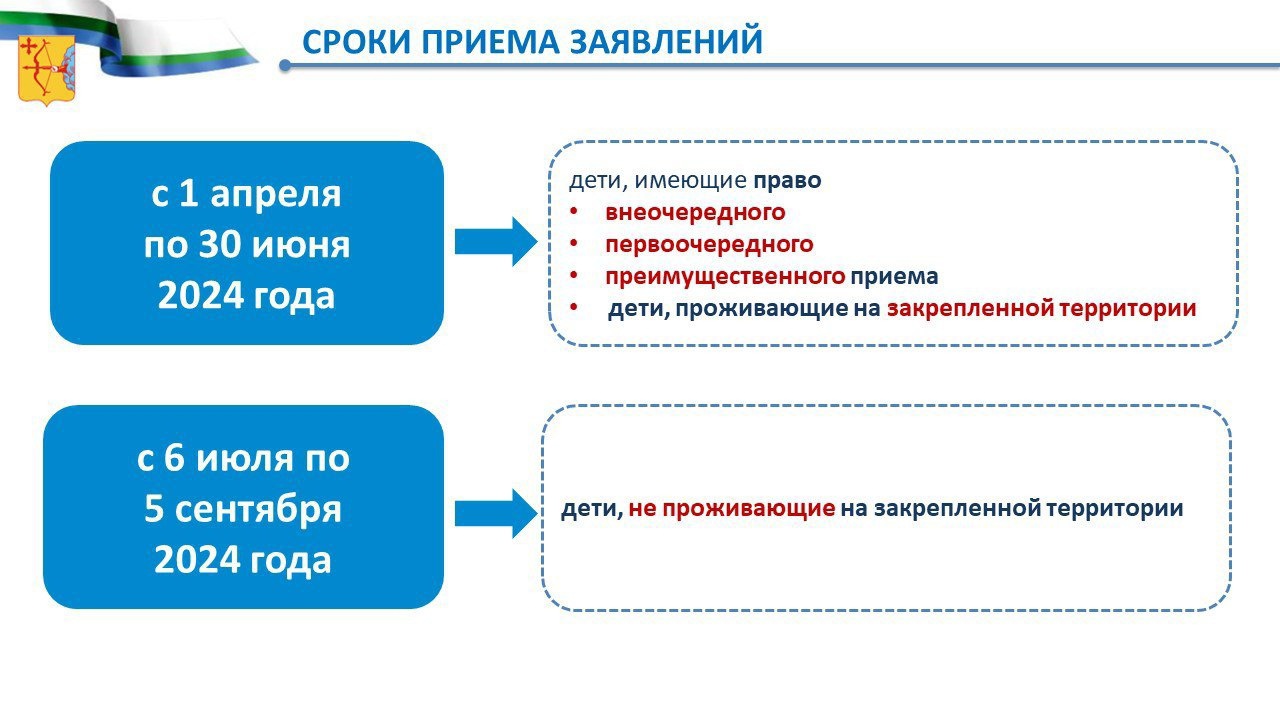 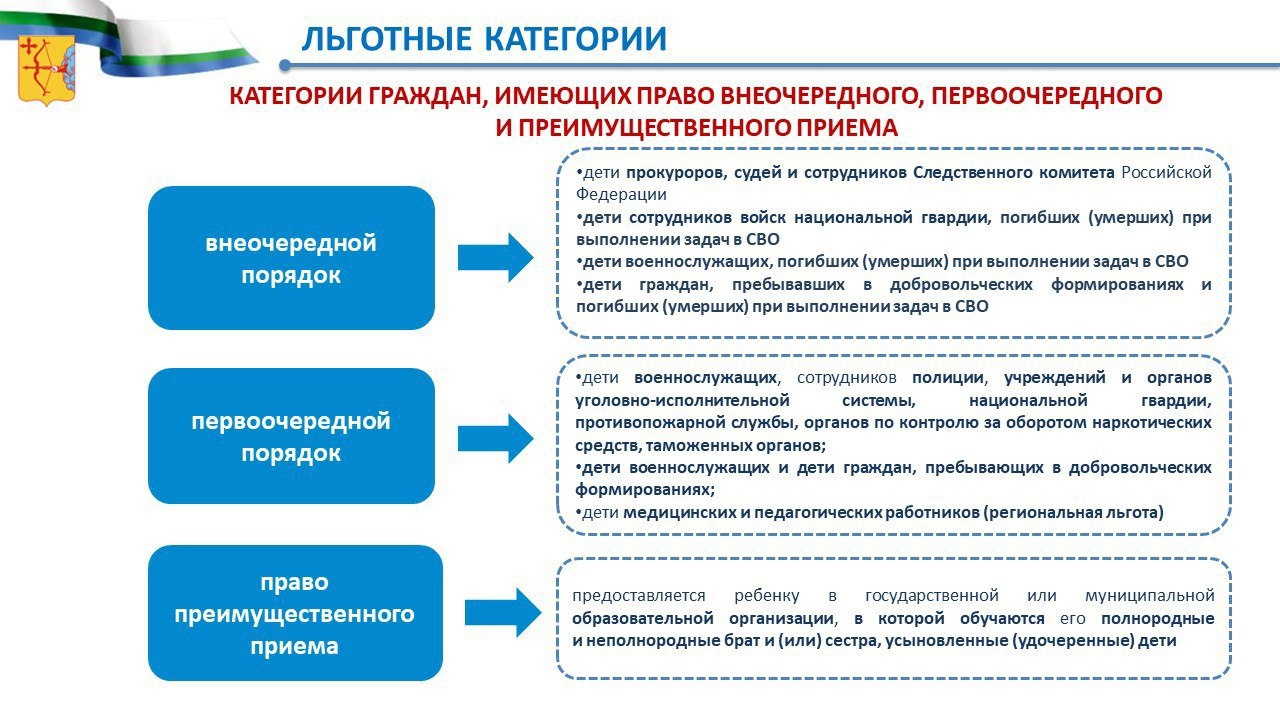 Копии документов, подтверждающих право первоочередного приема на обучение
Категории граждан, имеющих право внеочередного, первоочередного и преимущественного приёма в общеобразовательную организацию
В Кировской области установлены дополнительные меры социальной поддержки при приёме граждан в образовательные организации: в первоочередном порядке предоставляются места детям медицинских и педагогических работников.
Для подтверждения внеочередного, первоочередного или преимущественного права родителю необходимо предоставить в общеобразовательную организацию копии или оригиналы документов, подтверждающих указанное право.
Категории граждан, имеющих право внеочередного, первоочередного и преимущественного приёма в общеобразовательную организацию
право преимущественного приёма на обучение по образовательным программам начального общего образования предоставляется ребёнку в государственной или муниципальной образовательной организации, в которой обучаются его полнородные и неполнородные брат и (или) сестра, усыновлённые (удочерённые), дети, опекунами (попечителями) которых являются родители (законные представители) этого ребёнка, или дети, родителями (законными представителями) которых являются опекуны (попечители) этого ребёнка.
К заявлению необходимо предоставить подтверждающий документ – копию свидетельства о рождении брата и (или) сестры, договора о патронатной семье, об опекунской семье, усыновлении/удочерении.
Закрепленные территории за МБОУ СОШ № 55 г. Кирова:
п. Ганино (ул. Центральная, ул. Луговая, ул. Мира, ул. Южная, ул. Западная, ул. Фабричная, ул. Северная, ул. Строителей, ул. Тружеников, ул. Алцыбеева, ул. Щербининская, ул. Красавинская, ул. Опалевская, ул. Ялтинская, пер. Северный, пер. Школьный, пер. Елпашевский, пер. Майский, ул. Майская, ул. Крымская, ул. Шубинская);
Закрепленные территории за МБОУ СОШ № 55 г. Кирова:
Слобода Никольская (ул. Власовская; ул. Шиховская; ул. Парфетьевская; ул. Тарасовская; ул. Молчановская; ул. Борисовская; пр-д  Борисовский; пр-д  Даниловский)
Слобода Лянгасы (ул. Холмогорская; ул. Отрадная; ул. Осинки; ул. Лесопарковая; ул. Широковская, 1, 2, 3, 4, 5, 6, 7, 9, 9а, 10, 11, 12, 13, 13а, 14, 15, 16, 17, 18, 19, 19а, 21, 23, 24, 25, 26, 27, 27а, 28, 31, 31а, 32, 32а, 34, 34а, 36, 36а, 38, 38б, 40, 42, 42а)
Закрепленные территории за МБОУ СОШ № 55 г. Кирова:
д. Сергеево (ул. Яблочная, ул. Смородиновая; ул. Клюквенная; ул. Малиновая; ул. Свадебная; ул. Роз; ул. Камарская; ул. Верности; ул. Вечерняя; ул. Утренняя; ул. Филаевская; ул. Юности, пер. Чистовой) 
д. Шубино (ул. Светлая, ул. Верхняя, ул. Тихая, пер. Верхний, пер. Нижний)
Закрепленные территории за МБОУ СОШ № 55 г. Кирова:
ул. Оричевская;
ул. Березниковская, 71, 72, 73, 74, 76, 77а, 78, 79, 81, 83, 84, 86, 87, 88, 89, 90, 91, 91а, 92, 93, 95, 96, 97, 98, 99, 100, 101, 102,103, 104, 105, 106, 107, 109, 110, 111, 112, 113, 115, 116, 117, 118, 123, 124, 126, 127, 128, 129, 130, 132, 133, 134, 135, 136, 137, 138, 139, 140,141, 142, 147, 151, 153, 156, 157, 158, 159, 160, 162, 163, 164, 165, 167, 168, 170, 172, 174, 176, 178, 180, 184;
ул. Полевая, 71, 75, 76, 78, 80, 81, 82, 83, 84, 85, 86, 87, 88, 90, 91а, 96, 98, 100, 102, 102а, 104, 107, 108, 109, 110, 111, 112, 114, 116, 125, 128, 128а, 130, 131, 132, 133, 134, 135, 136, 137, 139, 141, 143, 148, 152, 154, 158, 162, 164, 168; 
пер. Полевой;
Закрепленные территории за МБОУ СОШ № 55 г. Кирова:
ул. Фрезерная, 3, 9, 10, 11, 12, 13, 14, 15, 16, 17, 18, 19, 20, 21, 22, 23, 24, 25, 26, 27, 28, 29, 31, 32, 37, 38, 39, 40, 42, 46, 48, 50, 52, 54;
ул. Весенняя, 61, 63, 65, 67, 69, 73, 75, 77, 79, 80, 81, 83, 85, 87, 89, 93, 99, 101, 103, 105, 107, 109, 111, 113, 115, 117, 121;
д. Боровые, д. Сумароки; д. Матанцы; ж/д ст. Матанцы, д. Колпаки; д. Родинцы; д. Подозерье; д. Большие Ряби; д. Малые Ряби; д. Севастьяновы; д. Елпаши; д. Хабаровы
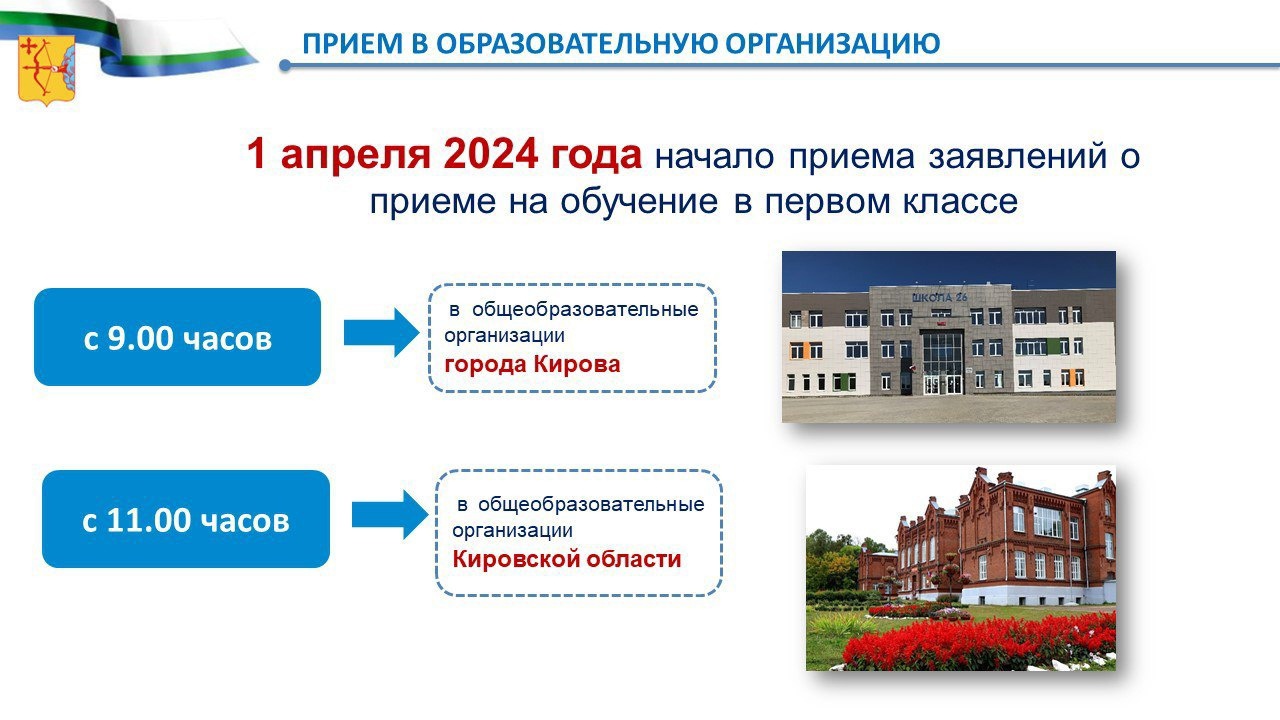 Пакет документов для зачисления в 1 класс, которые необходимо заполнить и предоставить в школу:
1.Заявление о приеме на обучение
2.Согласие родителя (законного представителя) ребенка на обработку персональных данных в информационной системе для доступа в электронный журнал – на ребенка
3.Согласие родителя (законного представителя) ребенка на обработку персональных данных в информационной системе для доступа в электронный журнал –на родителей
Перечень документов для зачисления в 1 класс, которые необходимо приложить к заявлению:
1. Копия документа, удостоверяющего личность родителя (законного представителя) ребенка
2.Копия свидетельства о рождении ребенка или документа, подтверждающего родство заявителя
3.Копия документа о регистрации ребенка по месту жительства или по месту пребывания или справка о приеме документов для оформления регистрации по месту жительства
Иные документы
1. Копия документа, подтверждающего установление опеки или попечительства (при необходимости)
2. Справка с места работы родителя (ей) (законного(ых) представителя(ей) ребенка) (при наличии права внеочередного или первоочередного приема на обучение)
3. Копия свидетельства о рождении старших братьев и сестер, в том числе усыновленных (удочеренных), полнородных и неполнородных (преимущественное право приема в школу)
4. Копия заключения психолого-медико-педагогической комиссии (при наличии)
5. Разрешение учредителя образовательной организации на обучение ребенка в более раннем или более позднем возрасте (если ребенку нет 6,6 лет или старше 8 лет)
6. Заявление на выпуск персональной электронной карты от имени законного представителя (для внесения в систему бесплатного питания)
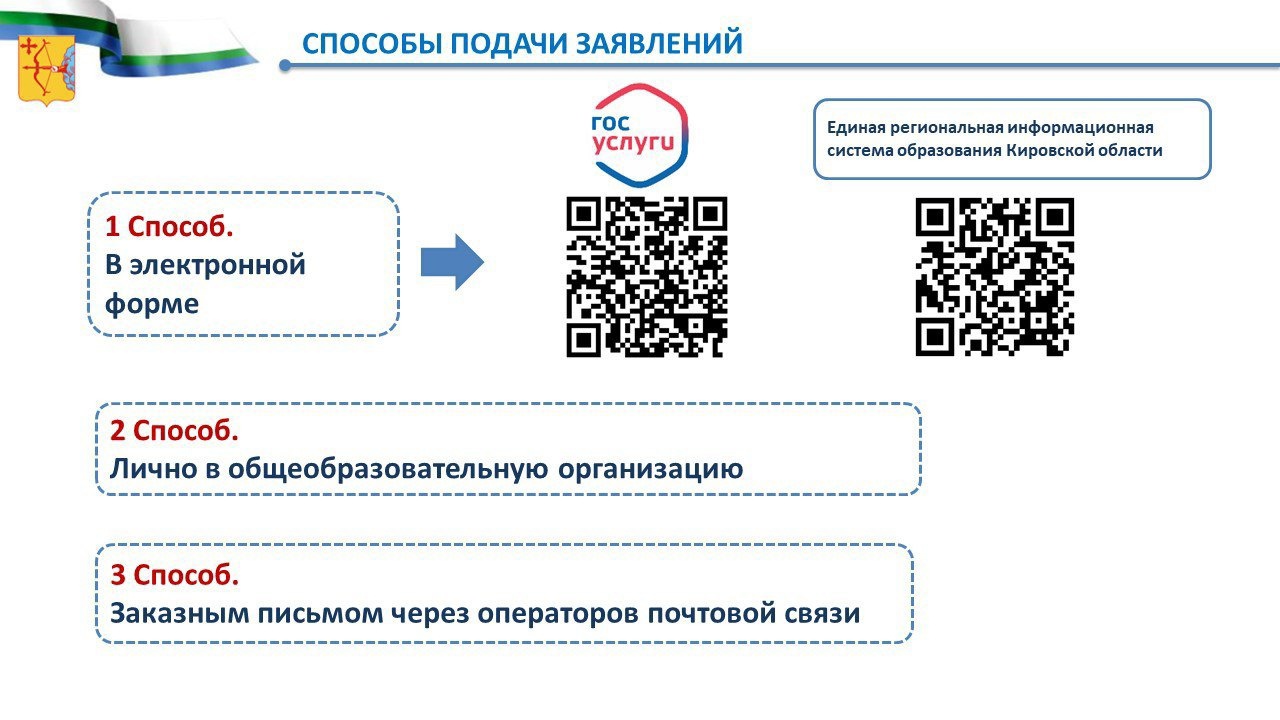 Подача заявления1 способ: ЕГПУ - Госуслуги
Пройти по ссылке: https://statements.43edu.ru
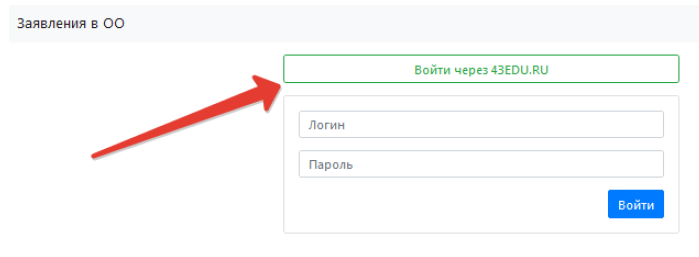 1 способ: ЕГПУ - Госуслуги
Нажать «Вход через портал ГОСУСЛУГ:
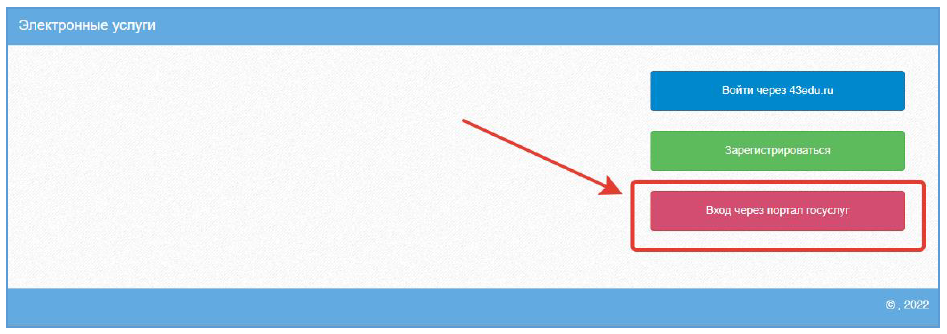 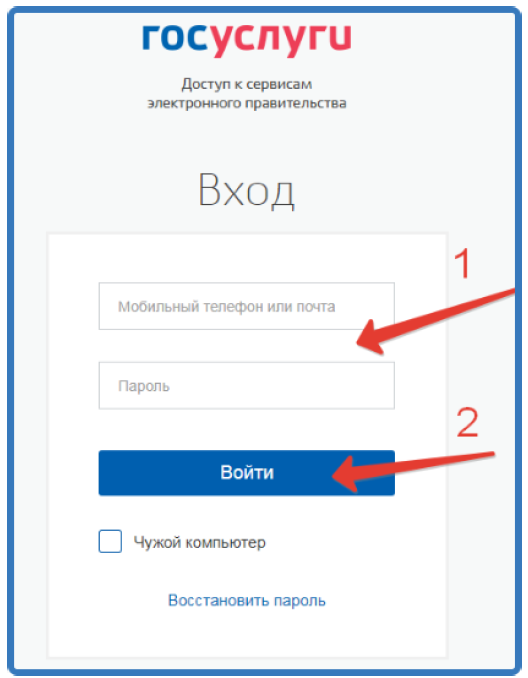 Авторизоваться  - ввести мобильный телефон или почту и пароль от Госуслуг
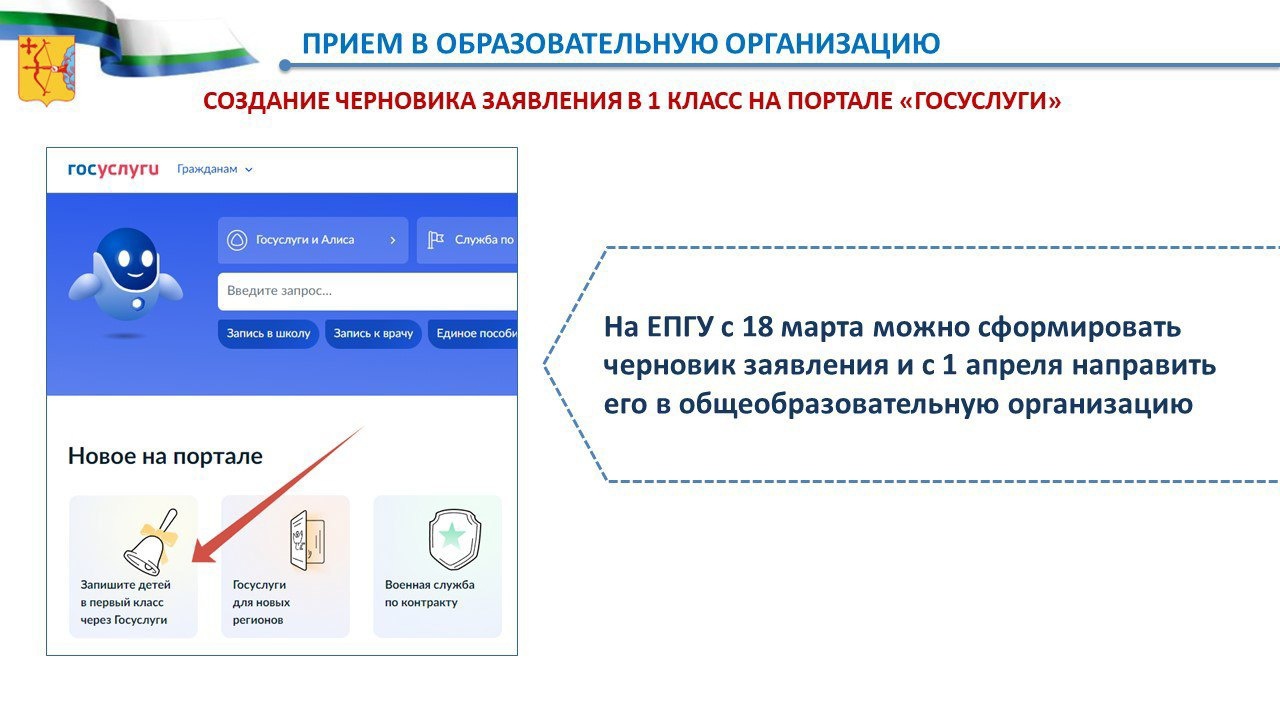 1 способ: ЕРИСО КО – региональная система – для тех, кто пользуется электронным дневником
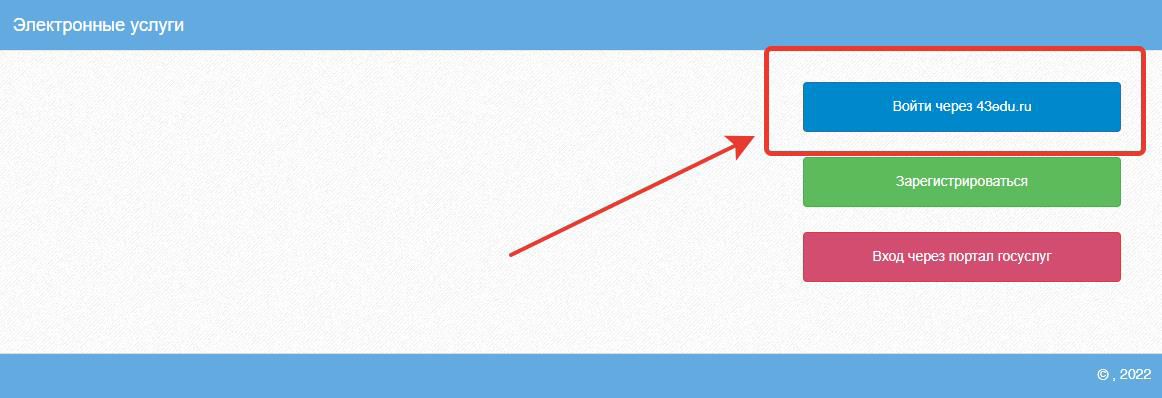 1. Если у родителя уже имеются обучающиеся в школе, то можно использовать вход, как в электронный дневник учащегося
1 способ: ЕРИСО КО – региональная система
2. Если нет регистрации в региональной системе:
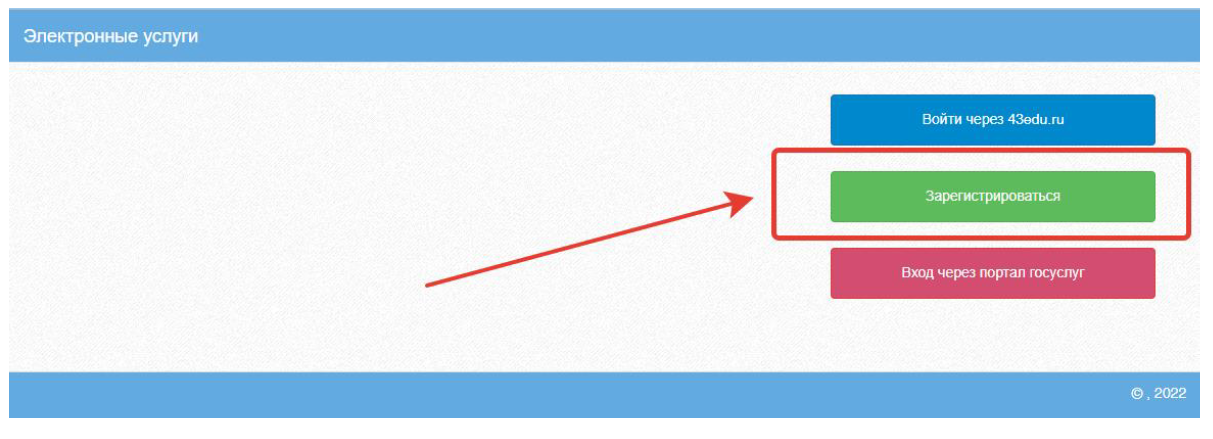 1 способ: ЕРИСО КО – региональная система
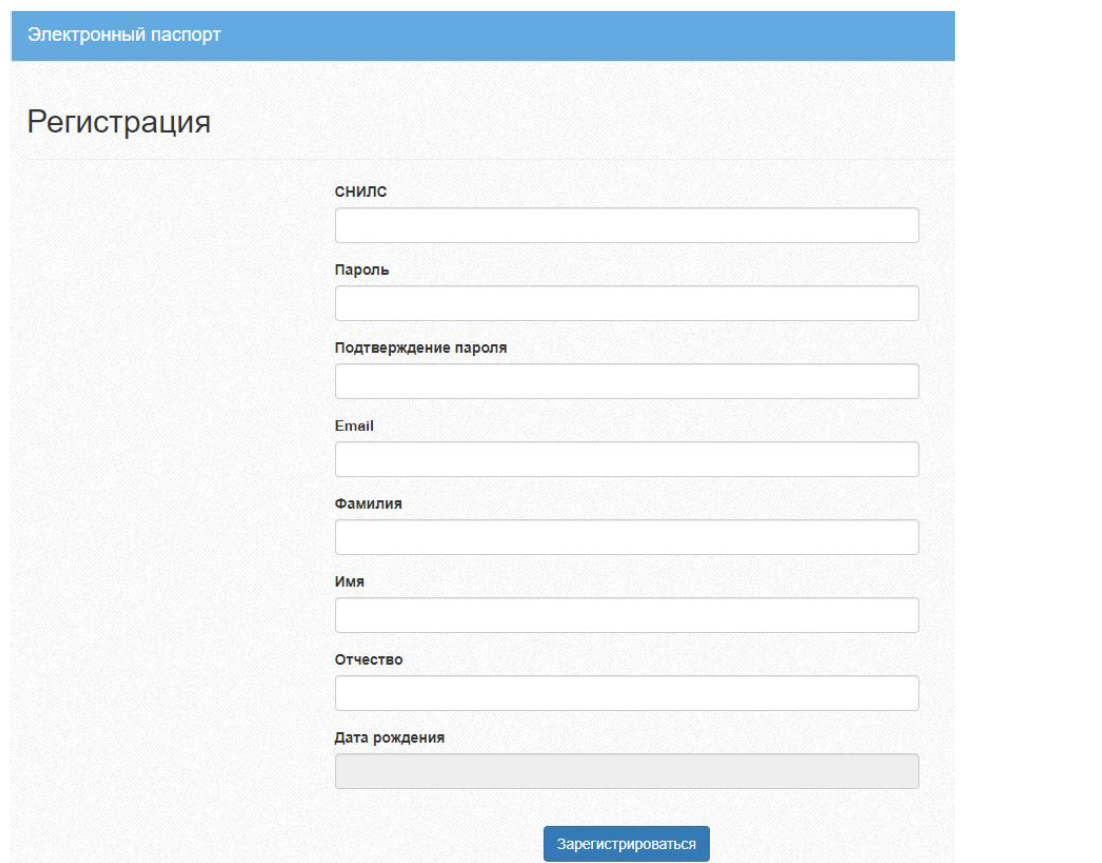 Указать свой СНИЛС, пароль будущей учётной записи, актуальный адрес электронной почты, ФИО и дату рождения.

На адрес электронной почты, указанный при активации, получить письмо с предложением активировать учётную запись (получение письма может занять до 24 часов, при отсутствии письма проверить раздел «Спам»)
2 способ: ЕРИСО КО – региональная система
После успешной авторизации снова пройти по ссылке: https://statements.43edu.ru и нажать на кнопку «Подать заявление».
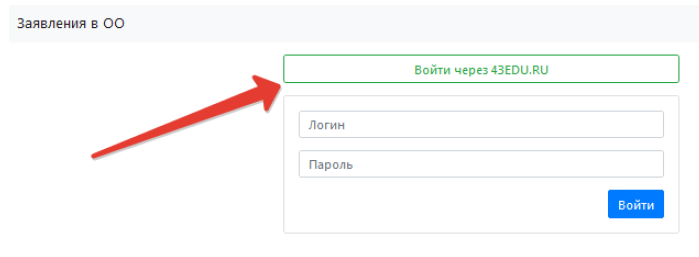 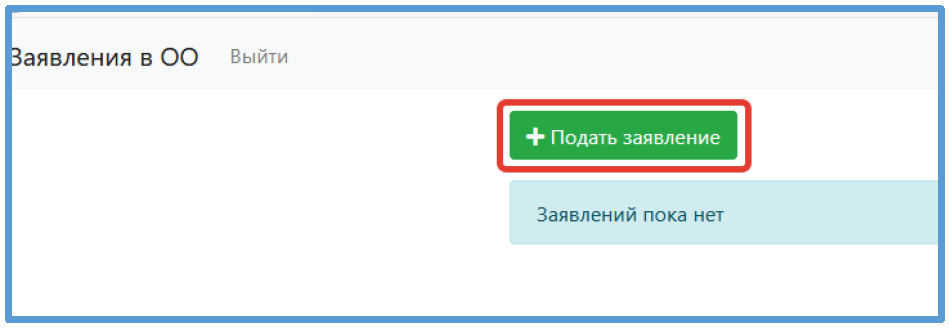 2 способ: ЕРИСО КО – региональная система
Появляется окно:
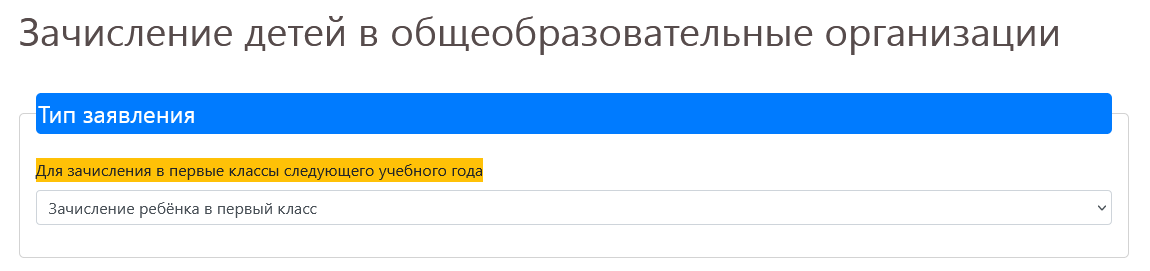 2 способ: ЕРИСО КО – региональная система
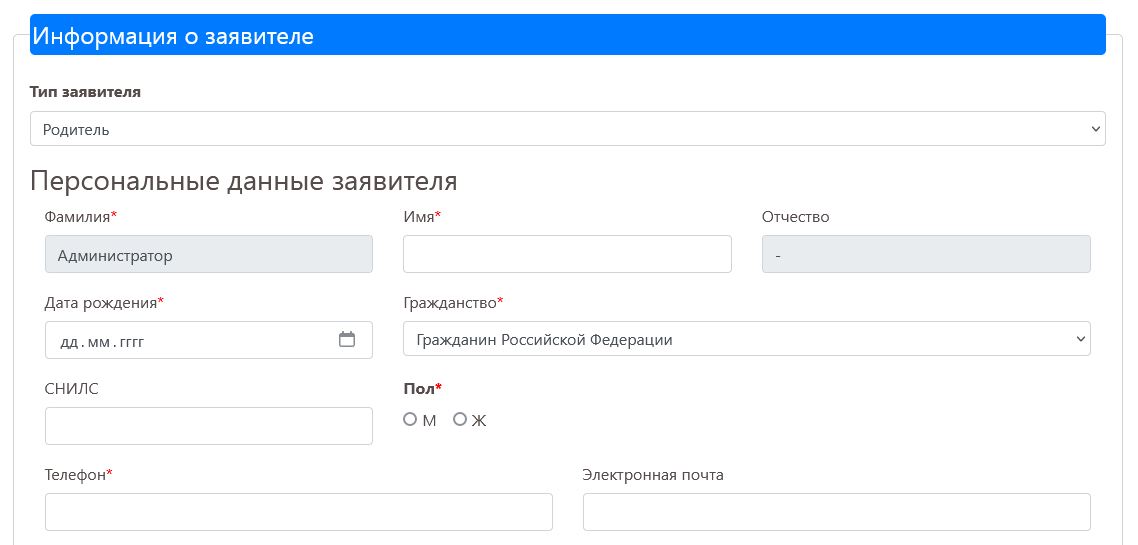 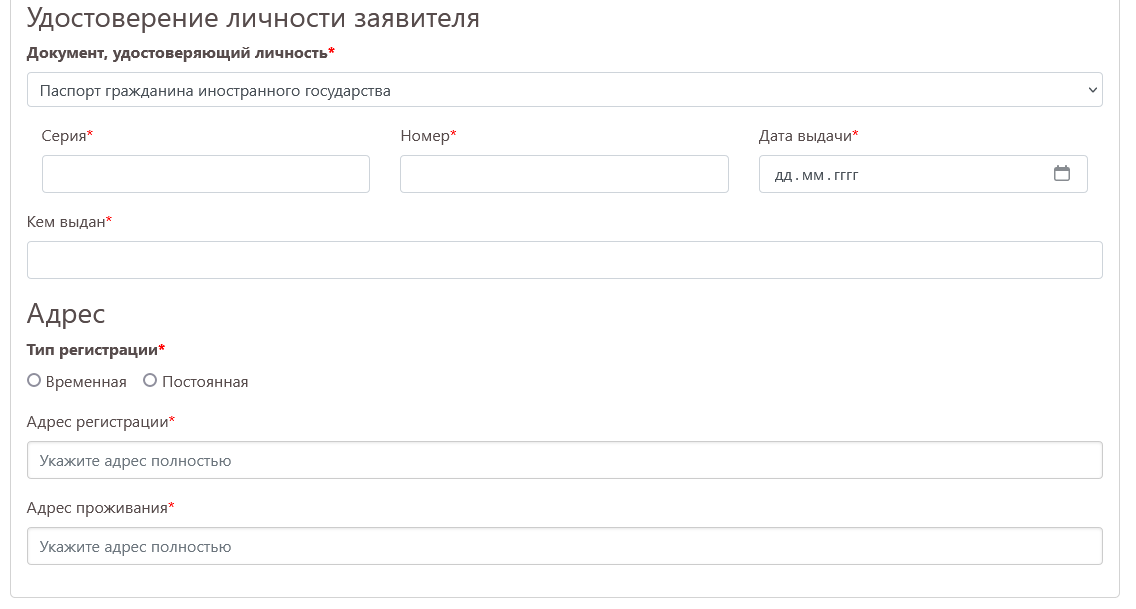 Адрес
Адрес регистрации ребенка и заявителя вносится в формате ФИАС и только из выпадающего списка: область, городской округ/район, населенный пункт, улица, дом.   Квартиру вносить не надо. 
При вводе адреса ФИАС вводится ключевое слово, которое вызывает раскрывающийся список. Так, например, для территорий города Кирова ключевое слово «Киров» вводится 3 раза – для области, городского округа и собственно города. Ввод ключевого слова обязателен через запятую с пробелом.
Пример корректно введенного адреса: 
«обл Кировская, г.о. город Киров, г Киров, ул Пролетарская, д. 3»
Адрес
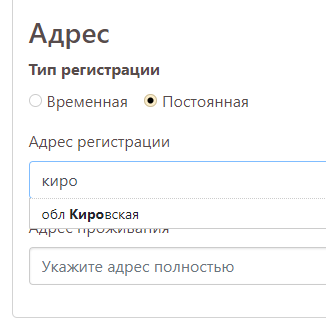 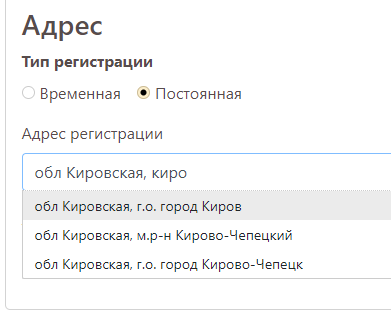 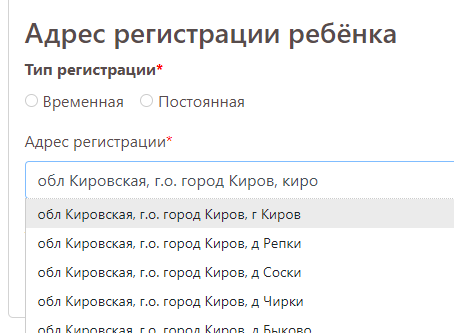 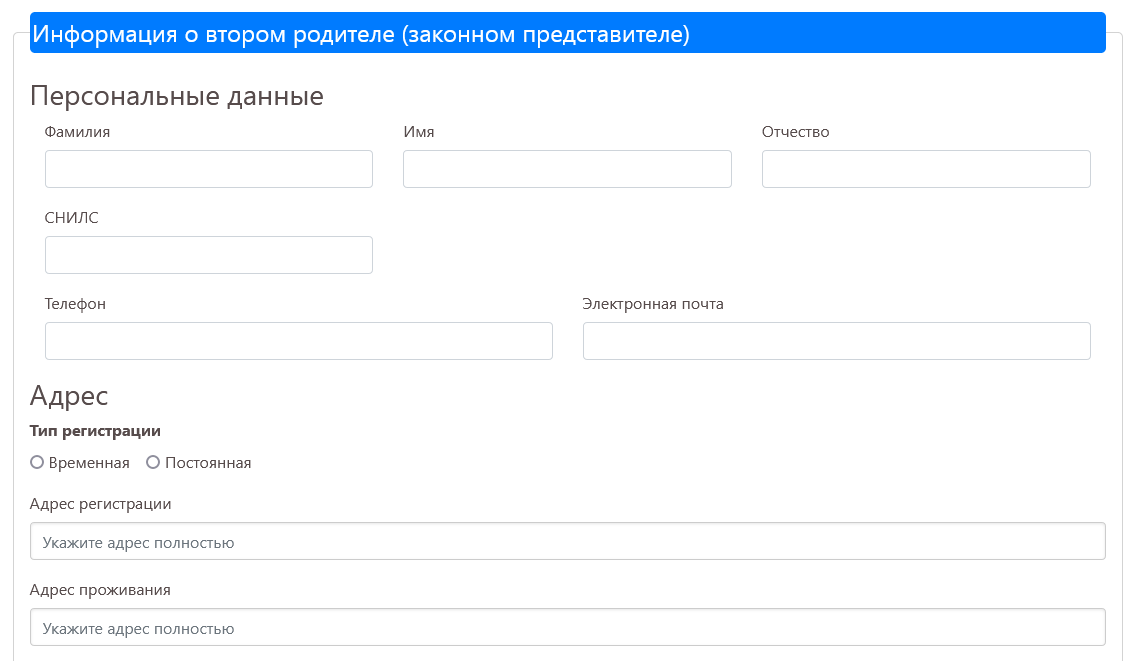 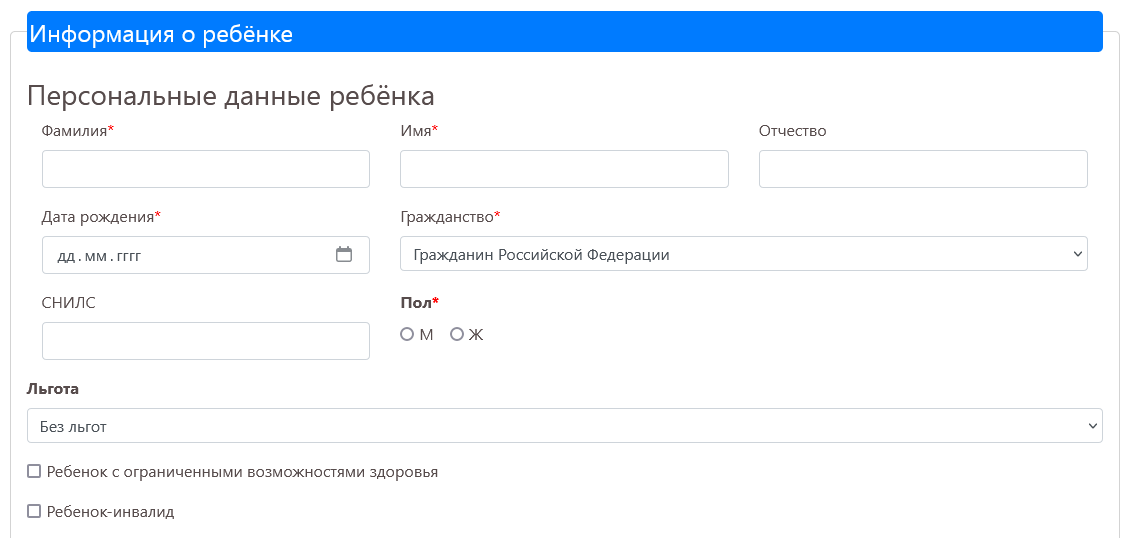 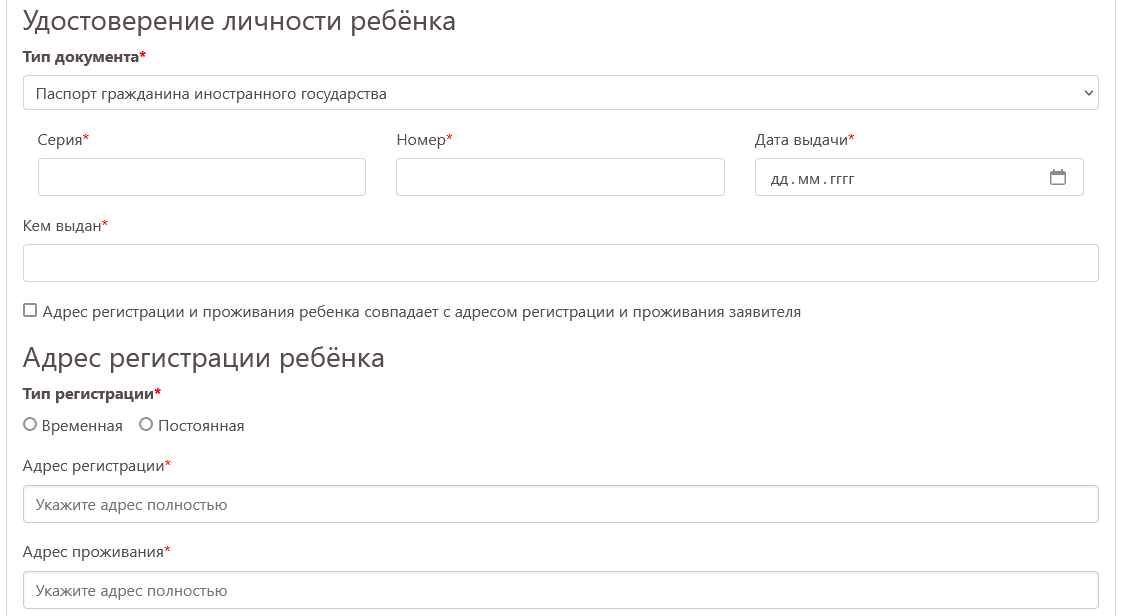 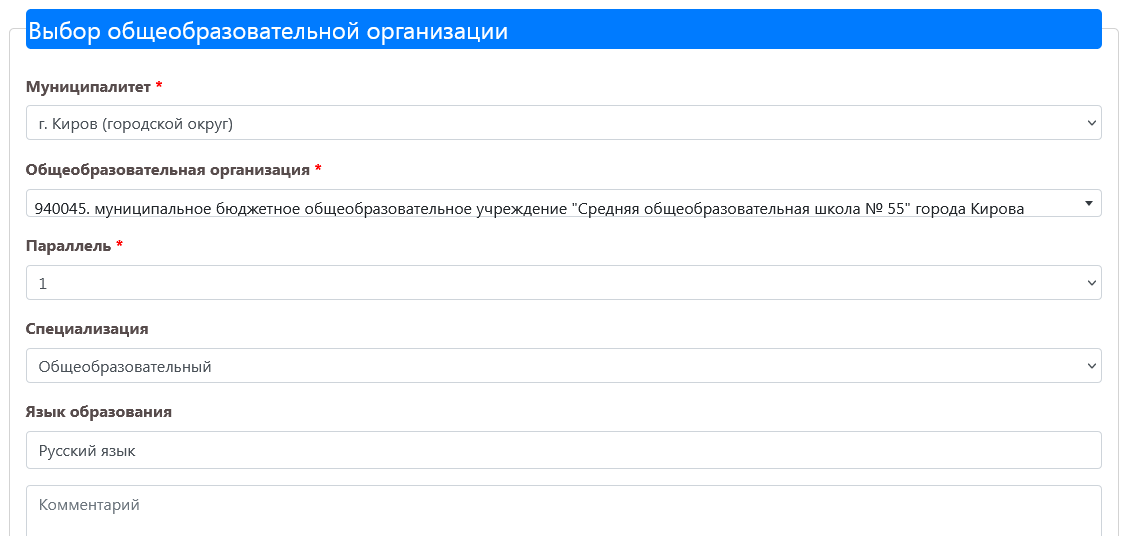 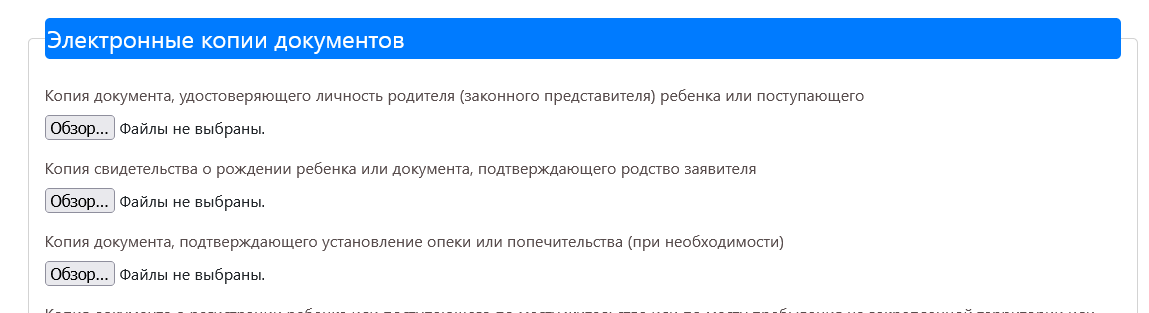 Для завершения формирования заявления необходимо нажать на кнопку «Сохранить».
Данное действие переводит заявление в статус «Черновик». В этом статусе заявление можно просматривать и редактировать.
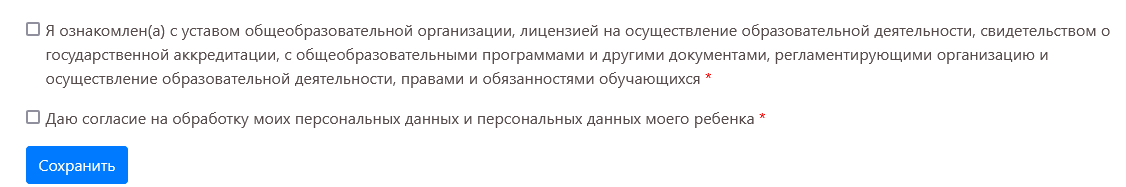 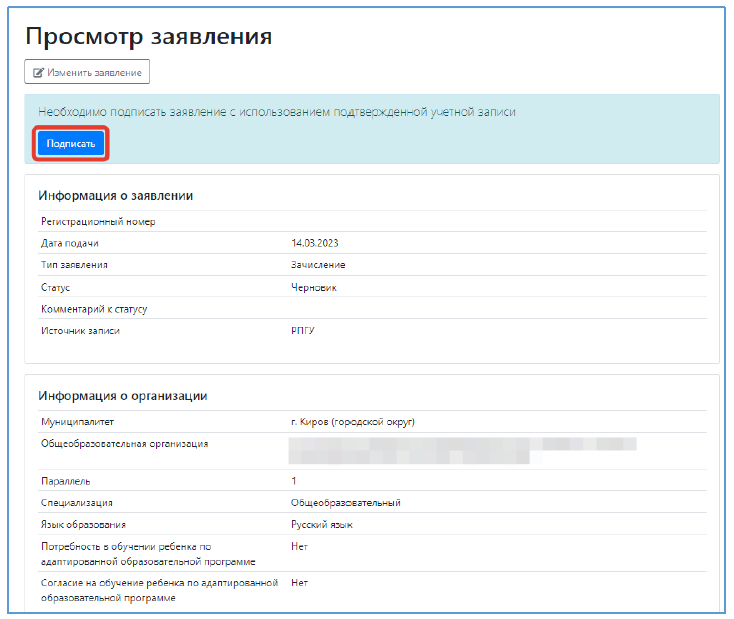 Для завершения подачи заявления необходимо нажать на кнопку подписать.
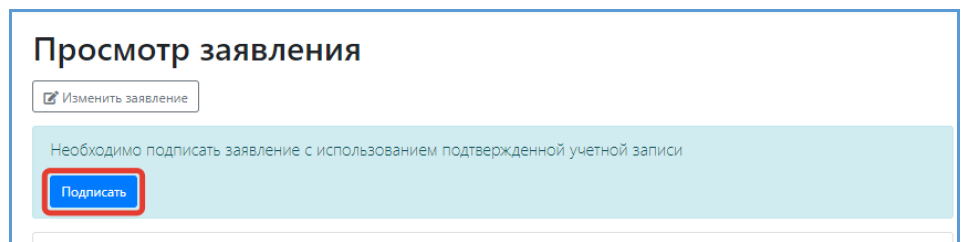 И тогда поменяется статус заявления из «Черновик» в статус «Подано»:
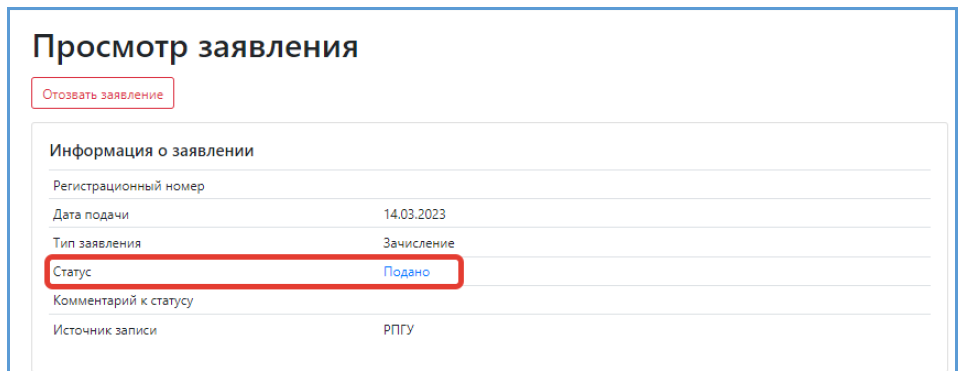 Надо понимать:
Факт подачи заявления ещё не является зачислением в общеобразовательную организацию.  
Необходимо предоставить копии документов и заполнить бумажные бланки заявления и согласия на обработку персональных данных.
Тестовая апробация
1) ЕРИСО КО:
В период с 18 по 24 марта 2024 года родители могут подать пробные заявления о приёме в школу, которые 30 марта 2024 года будут удалены из системы. 
 
2) На ЕПГУ, начиная с 18 марта граждане смогут сформировать черновик заявления.
Очередность зачисления
1.Братья и сестры без учета прописки
2.Федеральные и региональные льготники по прописке
3. Дети по закрепленной территории
4.Федеральные льготники без прописки 
5.Все дети без льгот и прописки
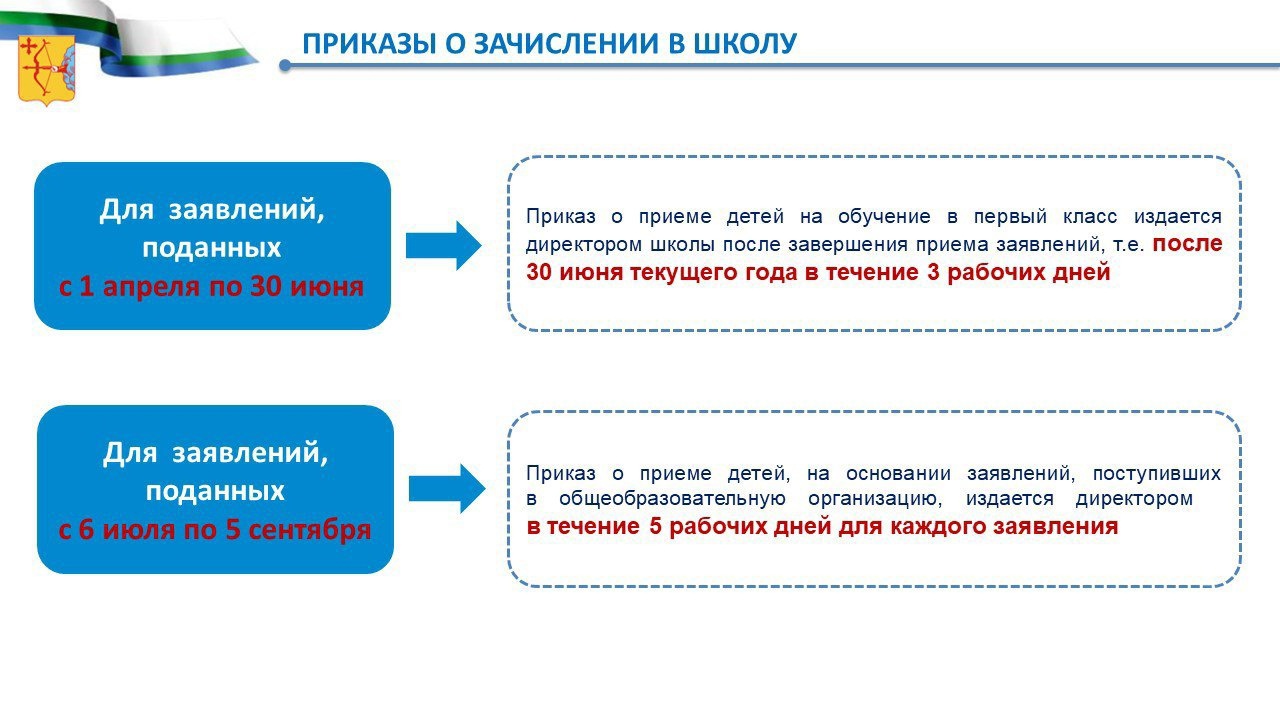 Телефоны горячей линии (в том числе и для родителей) в ЦОКО:
8-922-949-99-54
8-922-948-50-12
8-922-963-78-52
8-922-963-35-63
Электронная почта: eriso@kirovipk.ru
ТОЛЬКО ПО ТЕХНИЧЕСКИМ ВОПРОСАМ
Ответственная за прием документов – заместитель директора по учебной работе Бурова Елена Алексеевна
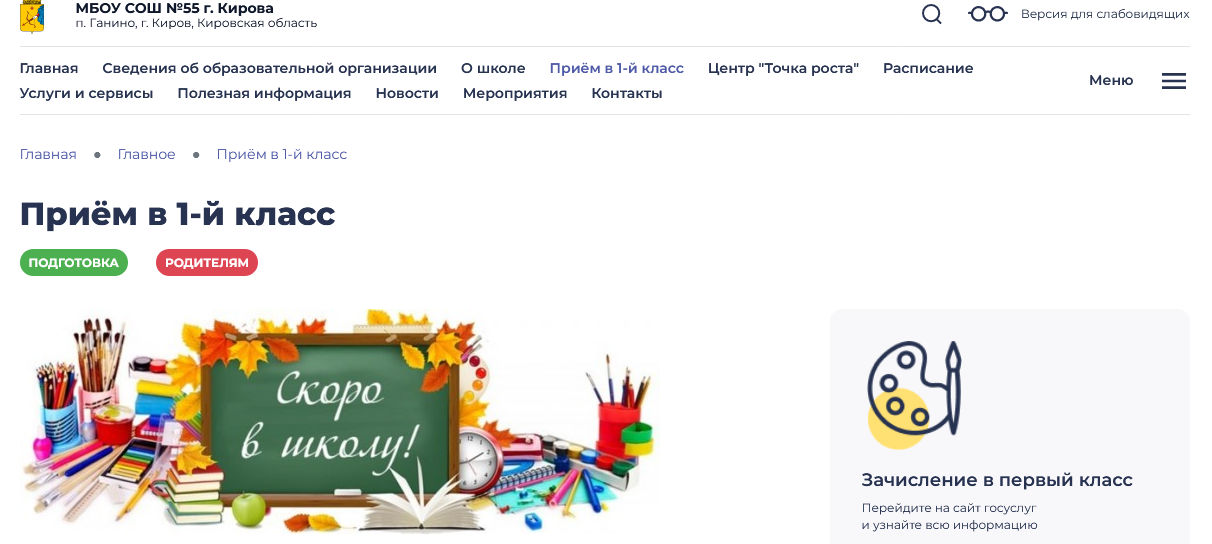 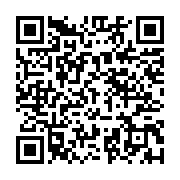 Со всей необходимой информацией можно ознакомиться на официальном сайте школы в разделе «Прием в 1-й класс»Наши контакты:Телефон: 55-75-35Электронная почта: sch55@kirovedu.ru